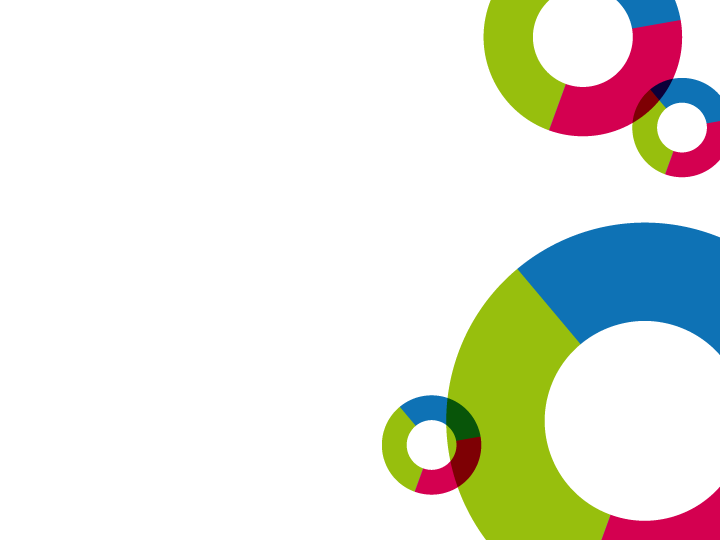 Seminář sociální podnikání11. a 12. výzva IROP - průběžné vyhodnocení
43. a 44. výzva IROP - vyhlášení
24. 8. 2016
Praha
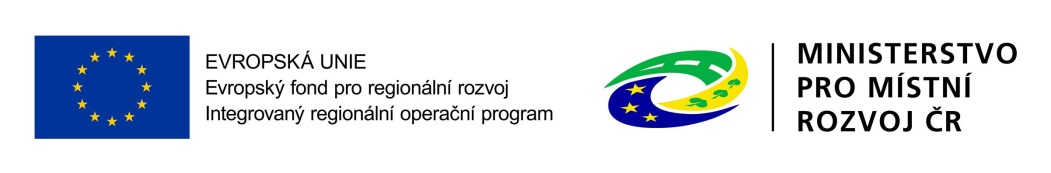 IROP - Prioritní osa 2
Prioritní osa 2 - Lidé
SC 2.1 Zvýšení kvality a dostupnosti služeb vedoucí k sociální 			inkluzi
SC 2.2 Vznik nových a rozvoj existujících podnikatelských aktivit	v oblasti sociálního podnikání
SC 2.3 Rozvoj infrastruktury pro poskytování zdravotních služeb a
		péče o zdraví
SC 2.4 Zvýšení kvality a dostupnosti infrastruktury pro vzdělávání 		a celoživotní učení
SC 2.5 Snížení energetické náročnosti v sektoru bydlení
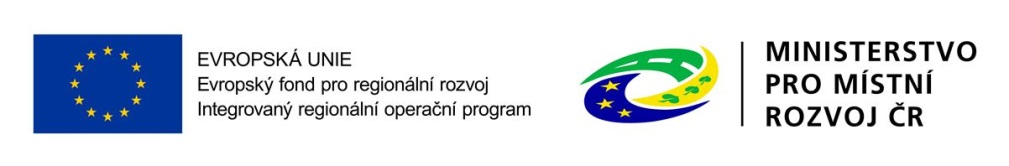 2
SC 2.2 Vznik nových a rozvoj existujících podnikatelských aktivit v oblasti sociálního podnikání
Celková alokace SC 2.2:   25,5 mil. EUR (kolem 700 mil. Kč)

Podpora na výstavbu, rekonstrukci, rozšíření a vybavení sociálních podniků na vymezeném území

Komplementarita s OP Zaměstnanost – vzájemně se doplňující aktivity vedoucí k zavedení systému podpory startu, rozvoje a udržitelnosti sociálních podniků; oba programy zaměřeny na podporu osob sociálně vyloučených a osob ohrožených sociálním vyloučením na trhu práce
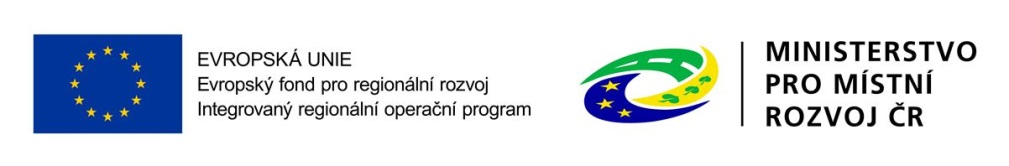 3
Harmonogram výzev IROP 2016
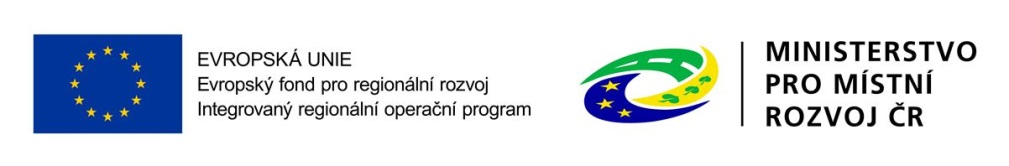 4
11. výzva - sociální podnikání Pro sociálně vyloučené lokality  12. výzva - sociální podnikání (mimo SVL)
Vyhlášení výzev: 	27.10. 2015
Příjem žádostí ukončen: 	  7. 3. 2016
Kolové výzvy
Datum zahájení realizace projektu: 	od 1. 1. 2014
Datum ukončení realizace projektu: 	do 30. 6. 2018

Realizace projektů na území správního obvodu ORP, kde se ne/nachází sociálně vyloučené lokality, mimo území hl. m. Prahy a na území se schválenou strategií KPSVL.
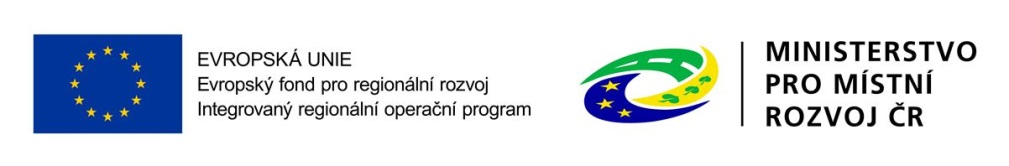 5
11. A 12.výzva IROP - HODNOCENÍ
Celkově zaregistrovaných žádostí: 	180
Z toho: 11. výzva 136 a 12. výzva  44
Vyřazeno: 127 žádostí v obecné a specifické přijatelnosti
Věcné hodnocení splnilo 19 projektů (k 8. 8. 2016):
14 projektů (49 mil. Kč) v 11. výzvě a 5 projektů v 12.výzvě (15 mil. Kč)
Žádost o přezkum: 58 projektů
Z toho vráceno zpět do hodnocení : 15 projektů 
(ve 12. výzvě čerpáno 41 mil. Kč – 47 % alokace celkem)
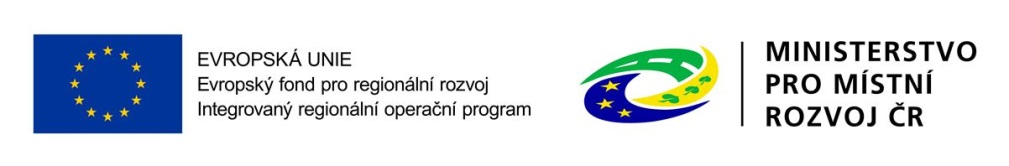 6
11. A 12.výzva IROP – právní formy žadatele
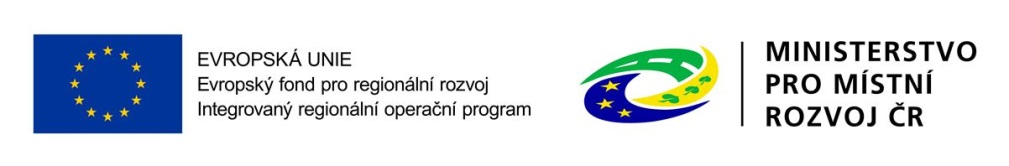 7
11. A 12. výzva IROP – nejčastější projektové záměry
Dřevozpracující podnik  (truhlárna, výroba nábytku, výroba palet,  sušička dřeva)
Stavební práce
Kavárna, pražírna, bistro
Technické služby, zemní práce
Potisky oděvů, šití 
Zpracování plastových materiálů 
Výroba obalů, folií 
Balení výrobků, zboží 
Prádelna 
Příprava jídel, catering 
Pivovary, výroba cideru 
Zpracování ovoce, zeleniny 
Vzdělávací aktivity, poradenství 
Výroba biomasy, ekologická topiva
 
Dále např. zvířecí krematorium, bezpečnostní služba s drony, čerpací stanice, mobilní detoxikační centrum, muzeum totality.
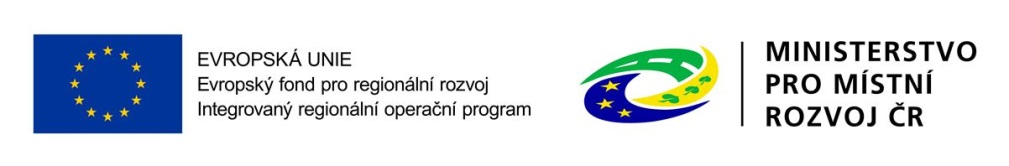 8
11. A 12. výzva IROP – časté příklady nesplněných kritérií
Obecná kritéria přijatelnosti

- projekt je svým zaměřením v souladu s cíli a podporovanými aktivitami výzvy
žadatel nesprávně vybral výzvu podle ORP (Příloha č.3 Specif. pravidel)

- projekt je v souladu s podmínkami výzvy
nesprávné nastavení data ukončení realizace projektu 
nesoulad mezi podnikatelským plánem a žádostí v MS2014+ nebo nedostatečný popis sociálních principů v podnikatelském plánu
chybně vybraný indikátor nebo chybně propočtený indikátor zvýšení zaměstnanosti

- projekt respektuje minimální a maximální hranici celkových způsobilých výdajů
rozpor mezi podnikatelským plánem a žádostí v MS2014+
nerespektovaná maximální hranice celkových způsobilých výdajů
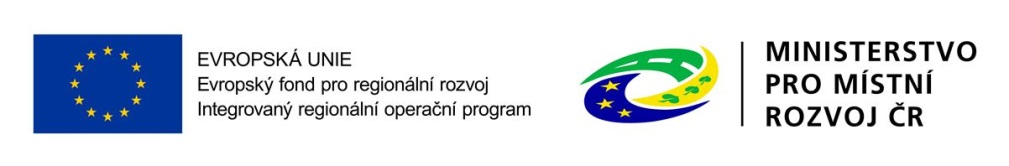 9
11. A 12. výzva IROP – příklady  nesplněných kritérií
- projekt respektuje limity způsobilých výdajů, pokud jsou stanoveny 
nerespektovaná částka za zpracování Podnikatelského plánu  - překročený limit 20.000 Kč
překročení limitu na nákup pozemku (limit 10 %)

- výsledky projektu jsou udržitelné
nedostatečné prokázání zajištění udržitelnosti výsledků projektu po dobu 5 let -  různé přístupy k finančním tabulkám – nesprávné propočty tržeb, špatně uvedené mzdy zaměstnanců z cílové skupiny apod.

- projekt nemá negativní vliv na žádnou z horizontálních priorit IROP
žadatel neuvedl, jak bude naplněn pozitivní vliv projektu na horizontální prioritu podpora rovných příležitostí a nediskriminace
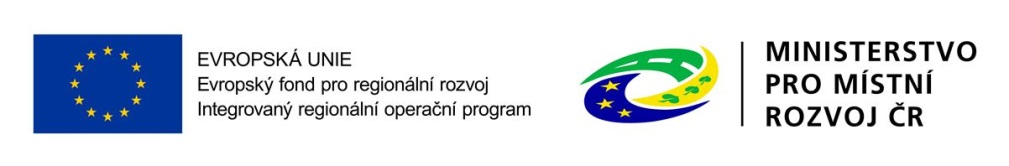 10
11. A 12. výzva IROP – příklady  nesplněných kritérií
- potřebnost realizace projektu je odůvodněná
neprokázána potřebnost projektu s vazbou na SC 2.2, hodnotitelé neměli dostatek informací

- projekt je v souladu s pravidly veřejné podpory
v žádosti nebyly vyplněny poskytnuté podpory de minimis za všechny propojené podniky na základě definice jednoho podniku
nesoulad údajů v žádosti a povinné přílohy 
špatně zaškrtnuté v MS2014+ (žadatel čerpá veřejnou podporu, ale v podané žádosti přes MS 2014+ nezaškrtnul čerpání).
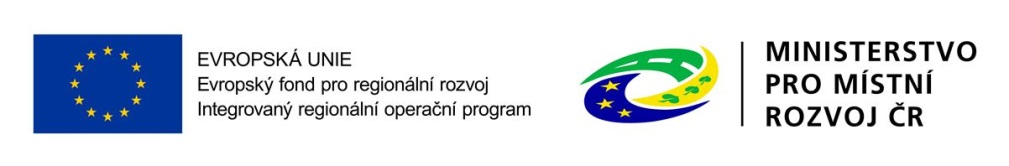 11
11. A 12. výzva IROP – příklady  nesplněných kritérií
Specifická kritéria přijatelnosti

princip zapojení zaměstnanců z cílové skupiny do rozhodování nebo uspokojování místních potřeb - často doslovně opsaný text ze vzoru osnovy podnikatelského plánu, uvedeného ve Specifických pravidlech a nepřidán konkrétní popis situace,
porušení kritéria – Projekt není zaměřen na komerční turistická zařízení –volnočasové aktivity, 
málo nebo příliš obecně popsáno, jak bude zajištěna administrativní, finanční a provozní kapacita k realizaci a v udržitelnosti projektu, nedostatečně prokazatelné tržby, zisk, mzdy zaměstnanců,
neuvedená špatná finanční situace současného podniku,
špatné výpočty výdajů na pořízení staveb, technologií a zařízení, 
rozpočet nepředložen ve správném formátu, 
chybně zvolený indikátor – hodnota a výpočet není v souladu s Pravidly.  
 
Poznámka: Principy sociálních podniků budou legislativně ukotveny, zákon o sociálním podnikání MPSV na podzim předloží Vládě ČR.
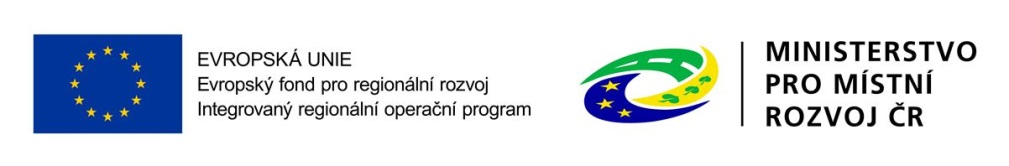 12
11. A 12. výzva IROP - Ponaučení
Závěry z vyhodnocení výzev č. 11 a 12 Sociální podnikání

Změny ve specifických pravidlech, včetně příloh

Zapracování napravitelných a nenapravitelných kritérií do specifických pravidel 
– nová výzva má jen jedno nenapravitelné kritérium – 30% zaměstnanců z CS, u ostatních kritérií lze vyzvat žadatele na doplnění během procesu hodnocení

Upřesněné instrukce pro hodnotitele CRR  - úprava kontrolních listů k hodnocení

Změna jednacího řádu přezkumné komise
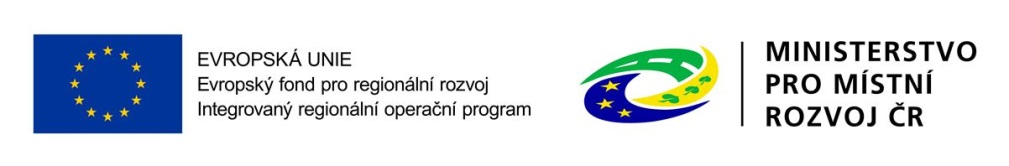 13
doporučení do Pravidel
Doplnění upozornění do Specifických pravidel pro žadatele:
žádosti o podporu finalizovat v IS KP14+ dříve než v posledních hodinách, resp. minutách před termínem ukončení příjmu žádostí ve výzvě,
pečlivost při výběru správné výzvy - pro projekt ve správním obvodu ORP se sociálně vyloučenou lokalitou/bez sociálně vyloučené lokality,
úspěšný projekt musí splňovat všechna obecná a specifická kritéria přijatelnosti,
velmi důležité je doložení všech relevantních povinných příloh k žádosti a dodržování podrobných požadavků kladených na povinné přílohy k žádosti,
nutnost souladu údajů uváděných v žádosti o podporu v IS KP14+ a v povinných přílohách k žádosti,
projekt musí být v souladu s podmínkami výzvy, jako jsou např. správně zvolené indikátory či správně nastavený harmonogram projektu,
dodržovat stanovené limity ve výzvách (10% na pozemky, 20.000 na PP, veřejná podpora),
nutnost zajištění majetkoprávních vztahů
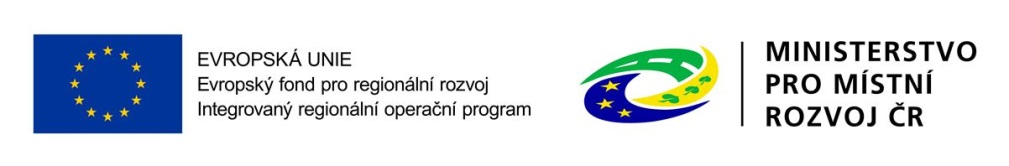 14
nová výzva IROP – hlavní změny
Text výzvy 

doplnění cílových skupin podle nové výzvy OP Zaměstnanost (komplementární výzva) – azylanti do 12 měsíců od získání azylu a osoby vykonávající trest odnětí svobody formou domácího vězení

úprava podporovaných aktivit podle pravidel

výše alokace, podíl EU: 
	179 mil. Kč pro ORP se sociálně vyloučenými lokalitami (v 11. výzvě - 132 mil. Kč),   
 	 51 mil. Kč mimo ORP se sociálně vyloučenými lokalitami (ve 12. výzvě - 88 mil. Kč)

úprava povinných příloh k žádosti – Zadávací a výběrová řízení, odstraněna příloha Průzkum trhu a Seznam objednávek – přímých nákupů
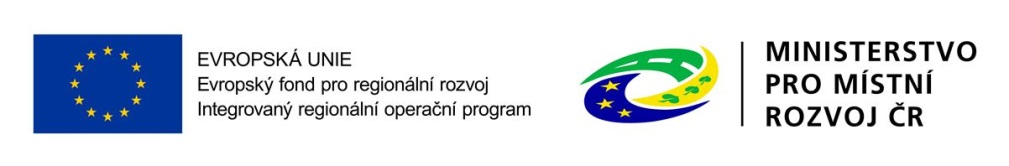 15
nová výzva IROP – hlavní změny
Specifická pravidla pro žadatele a příjemce

zpřesnění aktivit sociálního podnikání, co je nový podnik, 
založením nového podnikatelského subjektu
rozšířením stávajícího podniku, který není v době podání žádosti SP

doplnění cílových skupin
úprava způsobilých výdajů – cena za PP včetně DPH, úprava textu
vložení upozornění pro žadatele, vycházející ze zkušeností z předešlé výzvy
doplnění napravitelných či nenapravitelných kritérií
doplnění popisu, jak bude probíhat dodržování a kontrola sociálních principů v době udržitelnosti
úprava textu k monitorovacím indikátorům.
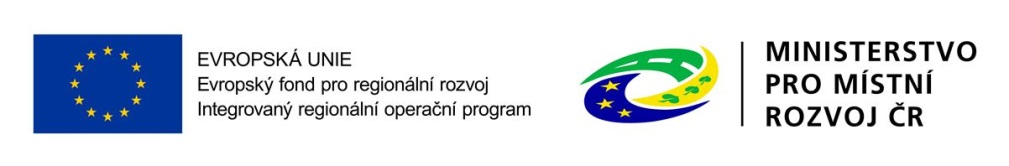 16
nová výzva IROP - hlavní změny
Přílohy Specifických pravidel 
Osnova podnikatelského plánu
doplnění textu do sociálních principů – žadatel musí popsat, jakým způsobem bude konkrétně naplňovat jednotlivé principy (stávající sociální podnik popíše naplňování principů před podáním žádosti),
zapojení zaměstnanců podle možností a specifických potřeb cílových skupin - žadatel by měl popsat pracovní pozice osob z cílových skupin a příp. specifickou péči o ně,
v části finanční plán jde o to, prokázat schopnost udržet podnikání po dobu 5 let – představa finančního plánu, cash flow, tržby, reálné mzdy apod., 
Průzkum trhu nahrazen kap. Způsob stanovení cen do rozpočtu projektu,
odstranění horizontálních principů z PP – vlivy projektu na horizontální priority jen v žádosti,
doplněno vysvětlení, co má obsahovat administrativní, finanční a provozní kapacita.
Metodické listy
úprava popisu indikátorů
úprava vazební matice k indikátorům (provázání povinnosti vykazovat nové podniky vůči EK).
Podmínky Rozhodnutí o poskytnutí dotace 
sankce za neplnění sociálních principů
doplnění povinnosti oznámit vznik závazků po lhůtě splatnosti vůči orgánům veřejné správy a zdravotním pojišťovnám (do 3 prac.dní)
doplnění povinnosti oznámení o insolvenčním řízení či vstupu do likvidace sociálního podniku.
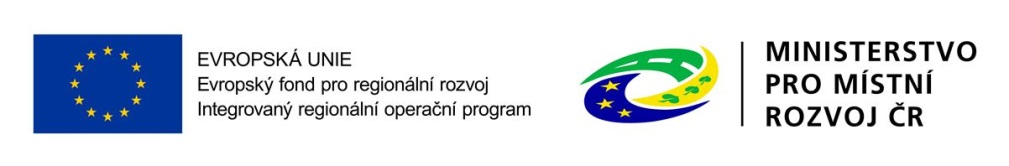 17
43. výzva IROP – sociální podnikání II.
Alokace výzvy
Evropský fond pro regionální rozvoj -  51 mil. Kč

Vyhlášení: 10. 8. 2016

Datum zahájení příjmu žádostí: 31. 8. 2016
Datum ukončení příjmu žádostí: 31. 1. 2017

Místo realizace projektů
na území správního obvodu obcí s rozšířenou působností, na jejichž území se nenachází sociálně vyloučené lokality, mimo hl. m. Prahu.
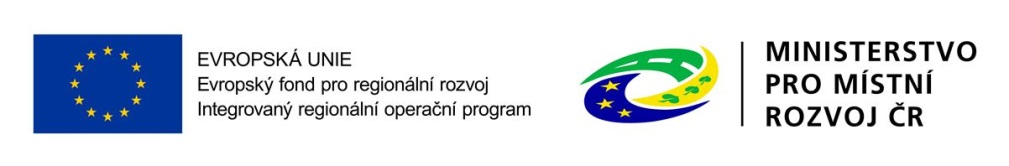 18
44. výzva IROP – sociální podnikání pro SVL II.
Alokace výzvy
Evropský fond pro regionální rozvoj -  179 mil. Kč

Vyhlášení: 10. 8. 2016

Datum zahájení příjmu žádostí: 31. 8. 2016
Datum ukončení příjmu žádostí: 31. 1. 2017

Místo realizace projektů
na území správního obvodu obcí s rozšířenou působností, na jejichž území se nachází sociálně vyloučené lokality, mimo hl. m. Prahu, 
nebo na území sociálně vyloučené lokality se schválenou strategií Koordinovaného přístupu k sociálně vyloučeným lokalitám (příloha č. 3 Specifických pravidel).
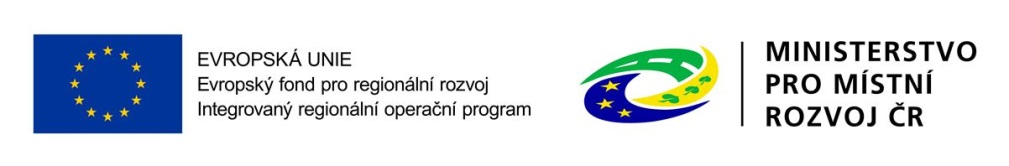 19
44. výzva IROP – sociální podnikání pro SVL a KPSVL
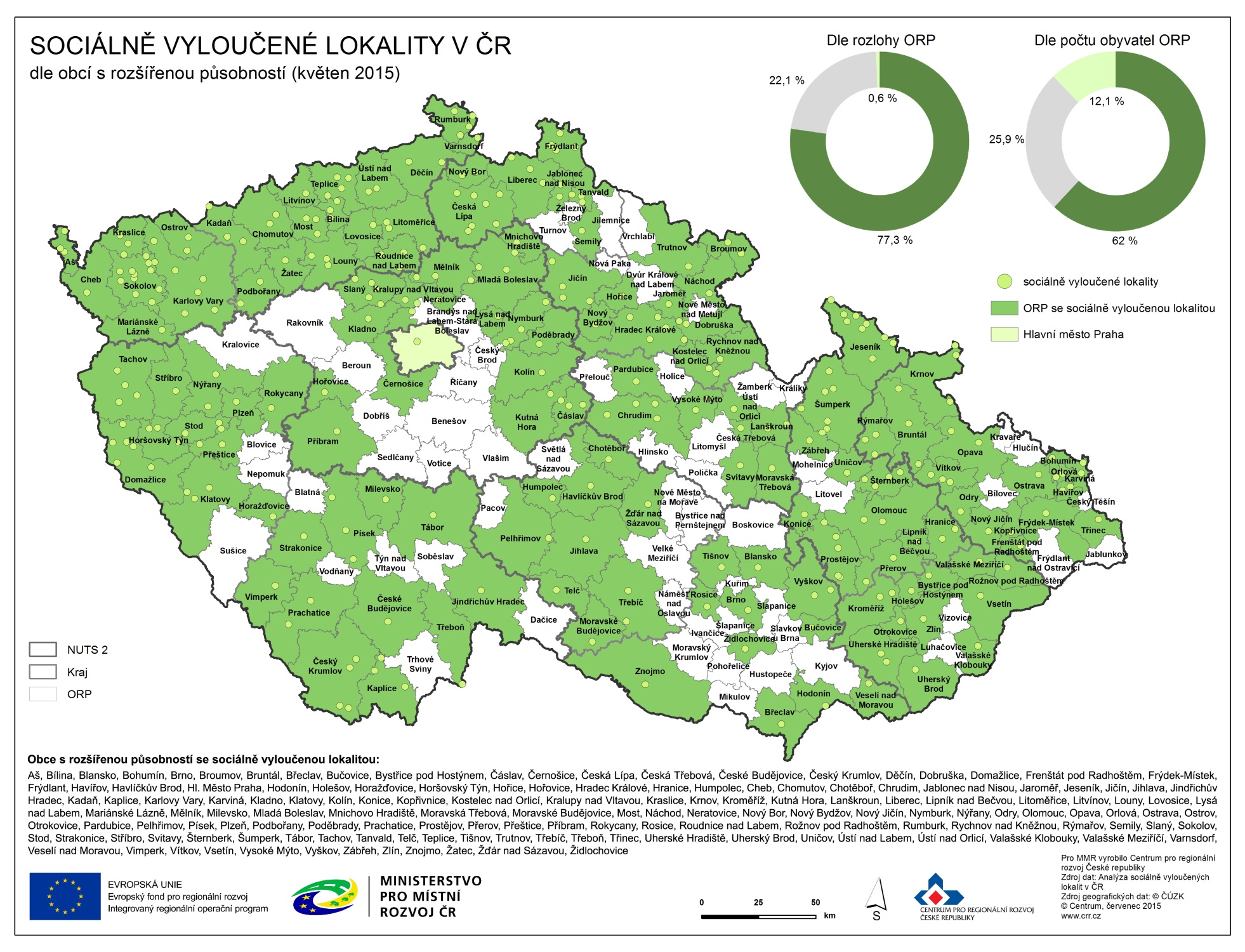 20
44. výzva IROP – sociální podnikání pro SVL
Koordinovaný přístup k sociálně vyloučeným lokalitám
- nástroj pomoci městům a obcím při sociálním začleňování sociálně vyloučených obyvatel z prostředků EU za místní podpory Agentury pro sociální začleňování, odboru pro sociální začleňování Úřadu vlády.

Strategický plán sociálního začleňování (SPSZ) - základní východisko KPSVL, území SPSZ - katastrální území obcí, se kterými ASZ podepsala memorandum o spolupráci. 

V 44. výzvě IROP se KPSVL týká: Brno, Bruntál, Kolín, Kraslice, Vrbensko, Žluticko. 
Alokace pro KPSVL v 44. výzvě – 79 mil. Kč.
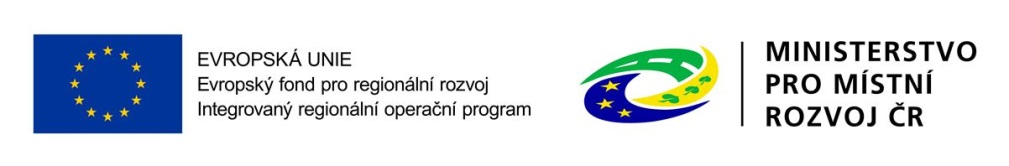 21
V čem se liší 43. a 44. výzva?
Alokace  
vyšší alokace v 44. výzvě  - 70 % (vychází ze závazku daného EK)
alokace v 43. výzvě - 30 %
Územní zaměření
Žadatel vybere správnou výzvu, podle přílohy č. 3 Specifických pravidel, kde jsou slovně vypsány ORP se sociálně vyloučenými lokalitami nebo podle mapy uvedené na webových stránkách pod 44.výzvou IROP, příp. konzultace na krajských pracovištích CRR.
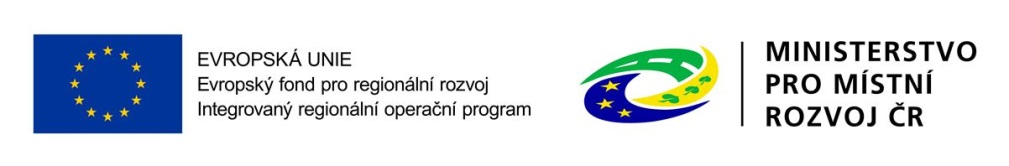 22
43. a 44. výzva IROP – sociální podnikání II.
Míra podpory z EFRR – 85 %
Příjemce – 15 %

Výše celkových způsobilých výdajů v projektu
Minimální -	400 000 Kč
Maximální - 4 900 000 Kč
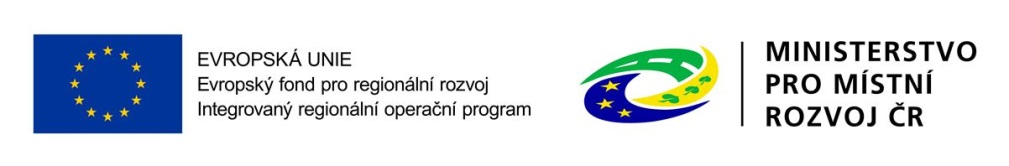 23
43. a 44. výzva IROP – režim de minimis
Obě výzvy v režimu de minimis 
Nařízení č. 1407/2013 ze dne 18. prosince 2013 o použití článku 107 a 108 Smlouvy o fungování Evropské unie na podporu de minimis, 
celkový součet podpor de minimis, poskytnutých jednomu příjemci, nesmí za  předchozí dvě rozhodná období (účetní období nepřetržitě po sobě jdoucích dvanáct měsíců) a běžném fiskálním roce přesáhnout 200 000 EUR; 
v případě, že žadatel obdržel jakoukoliv podporu de minimis, uvede údaje o této podpoře do žádosti o podporu, čerpání se bude kontrolovat v Registru de minimis, první kontrola při podání žádosti, druhá kontrola proběhne před vydáním Rozhodnutí.
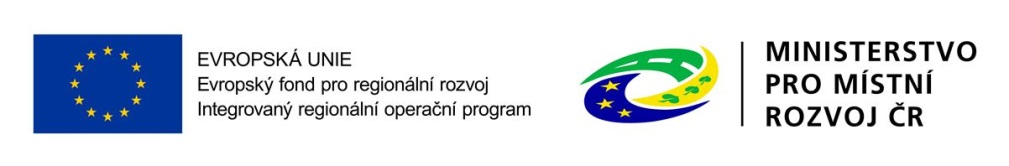 24
[Speaker Notes: Rozhodné období příjemce je definováno jako tři po sobě jdoucí účetní období, stanovené podle účetního období používaného příjemcem.
Účetní období se buď shoduje s kalendářním rokem, nebo je hospodářským rokem. V případě příjemce, který není účetní jednotkou, je rozhodné období stanoveno jako současný a dva předchozí kalendářní roky.
Rozhodný pro posouzení dodržení limitu 200 000 EUR je okamžik před vydáním PA, kdy musí proběhnout kontrola limitu v RDM. 
Během první kontroly mají být vyřazeny žádosti, ze kterých je naprosto zřejmé, že mají vyčerpanou podporu a že do vydání PA nebude limit uvolněn, případně je patrné, že je limit i přečerpán, což by nikdy nemělo nastat. 
Pro přepočet se použije přepočtový kurz Evropské centrální banky, vydaný ke dni schválení Rozhodnutí. 

Nejdůležitější je stav v RDM při kontrole před vydáním PA. Není závazné podání žádosti, ale schválení a připsání podpory. Příjemce může podat žádost až v roce 2016 s tím, že má uvolněný limit, ale jeho propojenému podniku bude připsána podpora, která mu dotaci zablokuje.]
43. a 44. výzva IROP – sociální podnikání II.
Komplementarita s ostatními operačními programy:

Operační program Zaměstnanost specifický cíl 2.1 Aktivní začleňování.

Operační program Praha – pól růstu ČR specifický cíl 3.2 Posílená infrastruktura pro sociální podnikání.

Program rozvoje venkova - místní akční skupiny mohou do svých strategií začlenit z PRV oblast nezemědělského podnikání, rozvoj agroturistických služeb.
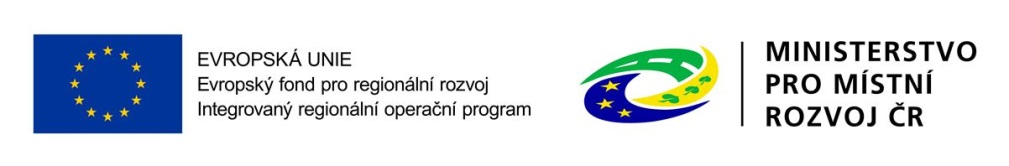 25
43. a 44. výzva IROP – sociální podnikání
Podporované aktivity:
Nová výstavba, nákup objektů, stavební úpravy, nákup zařízení a vybavení, které vytvoří podmínky pro sociální podnikání. 
Nový sociální podnik
Nový podnikatelský subjekt
Rozšířením stávajícího - nová živnost v rámci stávajícího podnikání
Rozšíření sociálního podniku 
rozšíření nabízených produktů a služeb, 
rozšíření prostorové kapacity podniku, 
zavedení nových technologií výroby,
zefektivnění procesů v podniku,
Vznik nových nebo rozšíření podnikatelských aktivit OSVČ
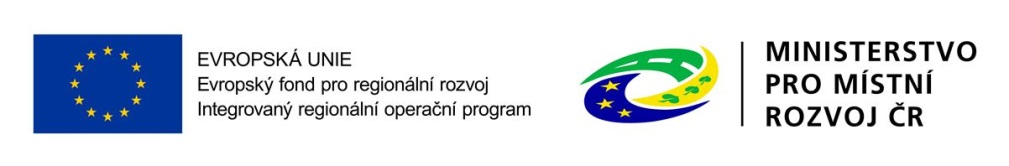 26
43. A 44. výzva IROP – sociální podnikání
Oprávnění žadatelé:

osoby samostatně výdělečně činné (dále jen „OSVČ“) podle zákona č. 155/1995 Sb., o důchodovém pojištění:
obchodní korporace vymezené zákonem č. 90/2012 Sb., o obchodních korporacích:
veřejná obchodní společnost, komanditní společnost, společnost s ručením omezeným, akciová společnost, evropská společnost, evropské hospodářské zájmové sdružení, družstva
nestátní neziskové organizace
spolky, ústavy, obecně prospěšné společnosti podle zákona č. 248/1995 Sb., o obecně prospěšných společnostech, zájmová sdružení právnických osob, pokud těmito osobami jsou výše uvedené nestátní neziskové organizace;
církve; 
církevní organizace.
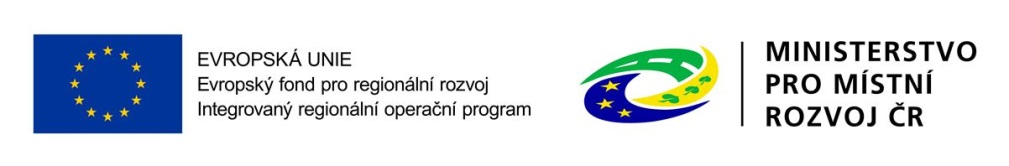 27
43. a 44. výzva IROP – sociální podnikání
V těchto výzvách nejsou obce a svazky obcí oprávněnými žadateli.
 
Vychází z principu sociálního podnikání:
nezávislost (autonomie) v manažerském rozhodování a řízení na externích zakladatelích nebo zřizovatelích

Nezávislostí se míní autonomie v manažerském rozhodování a řízení. Pokud by jedním ze zřizovatelů byla obec, její celkový vlastnický podíl v podniku by musel být menší než 50 %. Pokud by zřizovatelem bylo více obcí, vlastnický podíl každé z těchto obcí by musel být menší než 50 %. 

Zapojení obcí je možné založením obchodní korporace, která bude v manažerském rozhodování a řízení nezávislá na externích zakladatelích nebo zřizovatelích. Žádná z nich v něm nesmí disponovat většinou rozhodovacích práv a vlastnický podíl každé z nich musí být menší než 50 %.
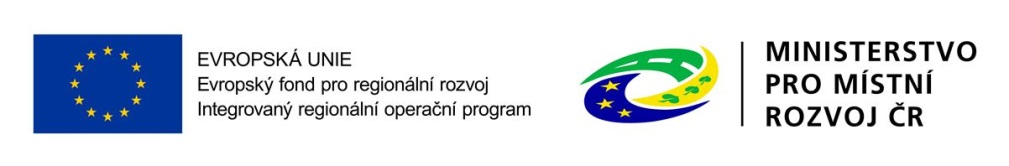 28
43. a 44. výzva IROP – sociální podnikání
Z IROP nelze financovat 
 
zemědělskou prvovýrobu;
komerční turistická zařízení: hotely, botely, motely, penziony;
restaurace, bary, pivnice;
komerční volnočasová zařízení – např. provozovny heren, kasin a sázkových kanceláří, sportovní, zábavní a rekreační činnosti a činnosti fitcenter;
lázeňské provozy.

Povolené drobné provozovny ve stravování – např. mléčná bistra, kavárny, cukrárny, výrobny svačinek, pražírny kávy s ochutnávkou, různé výrobny a přípravny občerstvení s prodejem apod., tzv. drobná gastronomická zařízení lze podpořit, zvláště slouží-li jako prostředek diversifikace a odhalování hospodářského potenciálu venkovských oblastí a zároveň slouží-li k účinné integraci sociálně vyloučených osob nebo osob ohrožených sociálním vyloučením.
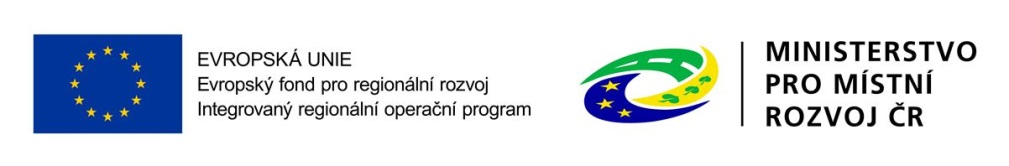 29
43. a 44. výzva IROP – principy sociální podnikání
Principy sociálního podnikání

Na základě vyjednávání MPSV s platformou TESSEA vznikly tzv. „Rozpoznávací znaky integračního sociálního podniku“, které jsou pro příjemce závazné v plném rozsahu a budou sledovány v průběhu realizace a udržitelnosti projektu. 

Pro IROP jako „principy sociálního podnikání“:
Sociální prospěch 
Ekonomický prospěch
Environmentální prospěch 
Místní prospěch
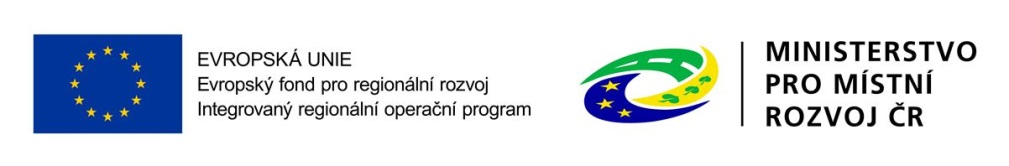 30
43. a 44. výzva IROP – sociální podnikání
Cílové skupiny

uchazeči o zaměstnání evidovaní na Úřadu práce ČR déle než 1 rok. 
uchazeči o zaměstnání, jejichž doba evidence na Úřadu práce ČR dosáhla v posledních dvou letech v součtu délky 12 měsíců. 
osoby, které opustily výkon trestu do 12 měsíců od ukončení výkonu trestu nebo osoby vykonávající trest odnětí svobody formou domácího vězení.
osoby, které opustily zařízení pro výkon ústavní nebo ochranné výchovy do 12 měsíců od opuštění zařízení.
osoby se zdravotním postižením podle § 67 zákona č. 435/2004 Sb., o zaměstnanosti, ve znění pozdějších předpisů, jedná se o: 
osoby invalidní ve třetím stupni (osoby s těžším zdravotním postižením) – dříve osoby plně invalidní, 
osoby invalidní v prvním a druhém stupni – dříve osoby částečně invalidní,
osoby zdravotně znevýhodněné
azylanti - nově
31
43. a 44.  výzva IROP – osnova Podnikatelského plánu
Podnikatelský plán - příloha č. 5 Specifických pravidel:
Obsah 
Úvodní shrnutí
Informace o podniku
Popis současné nabídky a analýza trhu
Principy sociálního podnikání
Harmonogram činností
Management projektu a řízení lidských zdrojů
Popis stavební části
Technické a technologické řešení projektu
Způsob stanovení cen do rozpočtu projektu
Finanční plán
Položkový rozpočet projektu
Popis podporované aktivity
Dlouhodobý majetek
Analýza řízení rizik
Závěrečné hodnocení efektivity a udržitelnosti projektu
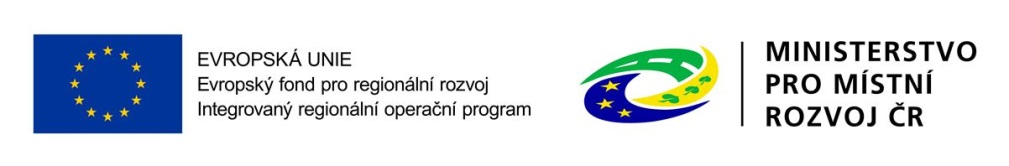 32
DĚKUJI VÁM ZA POZORNOSTIng. Blanka Davidová
Blanka.Davidova@mmr.cz
Ministerstvo pro místní rozvoj ČR
Odbor řízení operačních programů
http://www.dotaceeu.cz/irop
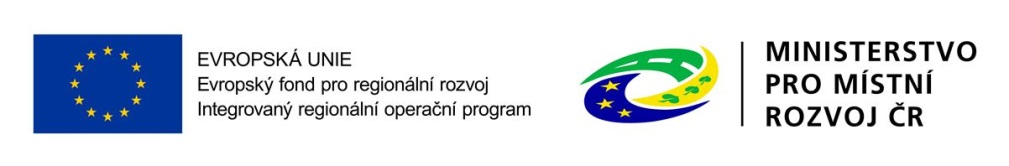 33